Профилактическая акция
«НЕТ ПЬЯНСТВУ НА ПРОИЗВОДСТВЕ!»

09.11.2022
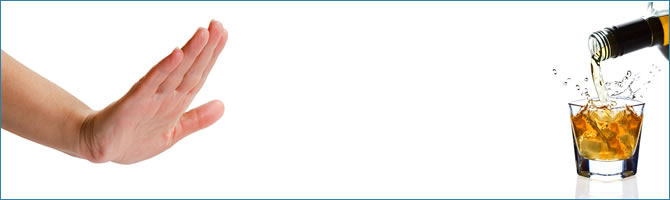 По данным Всемирной Организации Здравоохранения (ВОЗ) - алкоголизм и все его последствия  стоят на третьем месте по причине смерти, уступая только онкологическим и сердечнососудистым заболевания. Злоупотребление алкоголем снижает продолжительность жизни приблизительно на двадцать лет и часто является причиной преждевременной смерти от инфекционных заболеваний, поскольку снижается иммунитет. Отдельно в качестве последствий следует выделить травмы и преступления на почве пьянства, распад семьи, потеря работы и снижение профессиональных навыков.
Алкоголь разрушает не только человека изнутри, но и так, же негативно сказывается на его работе. Уже очень долгое время предприятия пытаются бороться со случаями злоупотребления спиртными напитками своих работников, так как это в значительной степени влияет как на работу отдельных отделов, так и на работу предприятия в целом. Кроме того, у человека, который употребляет алкоголь происходит рассеивание внимания, имеется риск получения травмы на рабочем месте.
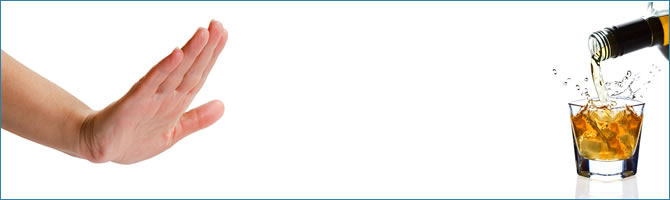 С пьянством и алкоголизмом связано абсолютное большинство нарушений трудовой дисциплины на производстве. Статистика свидетельствует, что из 100 нарушений дисциплины труда более 60% совершается на почве пьянства. Лица, получившие травмы на производстве, в большинстве случаев находились в состоянии алкогольного опьянения.
Наиболее эффективным средством борьбы с пьянством на производстве является его профилактика. Особая роль в профилактике пьянства отводится специально созданным комиссиям по профилактике и борьбе с пьянством и алкоголизмом, комиссиям по трудовой дисциплине..
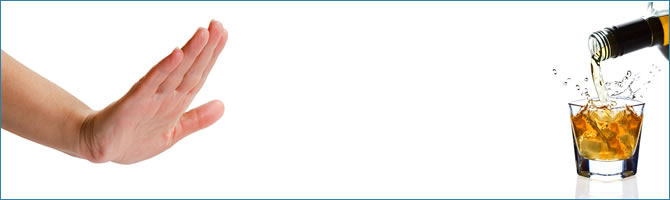 В соответствии с законодательством Республики Беларусь:
Помимо случаев, предусмотренных законодательством, наниматель обязан не допускать к работе (отстранить от работы) в соответствующий день (смену) работника появившегося на работе в состоянии алкогольного, наркотического или токсического опьянения, а также в состоянии, связанном с болезнью, препятствующем выполнению работы (ст. 49 ТК РБ).
Работодатель обязан не допускать к работе, отстранять от работы в соответствующий день (смену), не допускать к выполнению работ (оказанию услуг), отстранять от выполнения работ (оказания услуг) работающего, появившегося на работе в состоянии алкогольного, наркотического или токсического опьянения (ст. 17 Закона РБ «Об охране труда»).
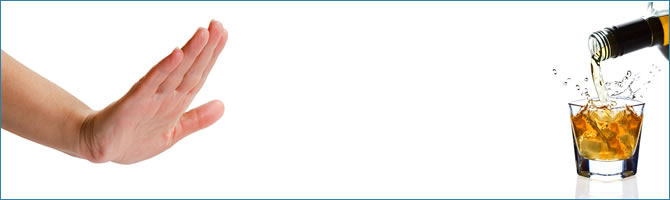 Работодатель имеет право проводить освидетельствование работающих на предмет нахождения в состоянии алкогольного, наркотического или токсического опьянения с использованием приборов, предназначенных для определения концентрации паров абсолютного этилового спирта в выдыхаемом воздухе, и (или) экспресс-тестов (тест-полосок, экспресс-пластин), предназначенных для определения наличия наркотических средств или других веществ в биологических образцах. Освидетельствование работающих проводится в случаях, когда в отношении их имеются достаточные основания полагать, что они находятся в состоянии алкогольного, наркотического или токсического опьянения (ст. 18 ТК РБ).
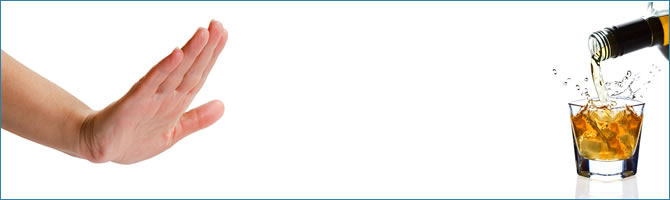 Отстранением от работы является временное недопущение работника к исполнению своих трудовых обязанностей в связи с обстоятельствами, предусмотренными статьей 49 ТК РБ. Отстранение от работы оформляется приказом (распоряжением) нанимателя либо уполномоченного им должностного лица с указанием причины отстранения от работы.
Приказ (распоряжение) объявляется работнику под роспись не позднее следующего дня, являющегося для работника рабочим.
Отказ работника от ознакомления с приказом (распоряжением) оформляется актом с указанием присутствовавших при этом свидетелей.
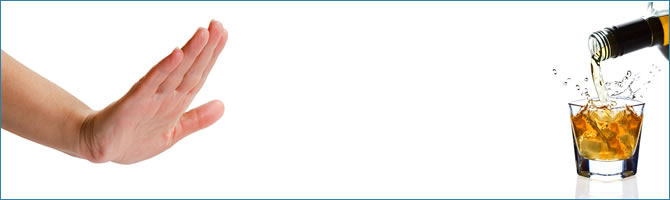 Директива Президента Республики Беларусь от 11.03.2004 N 1
"О мерах по укреплению общественной безопасности и дисциплины"
1. Руководителям государственных органов, иных организаций независимо от форм собственности:
1.2. в целях исключения чрезвычайных происшествий и производственного травматизма обеспечить систематический контроль физического состояния работников, занятых на работах с вредными и (или) опасными условиями труда или повышенной опасностью, путем проведения освидетельствований и (или) медицинских осмотров, в том числе с использованием приборов, предназначенных для определения концентрации паров абсолютного этилового спирта в выдыхаемом воздухе, и (или) экспресс-тестов (тест-полосок, экспресс-пластин), предназначенных для определения наличия наркотических средств или других веществ в биологических образцах;
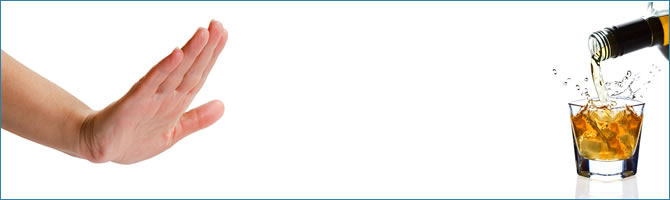 1.3. для повышения безопасности транспортной деятельности неукоснительно проводить в установленном порядке предрейсовые и иные медицинские обследования водителей…
1.4. обеспечить безусловное привлечение работников организаций к дисциплинарной ответственности вплоть до увольнения за:
появление на работе в состоянии алкогольного, наркотического или токсического опьянения, а также распитие спиртных напитков, употребление наркотических средств, психотропных веществ, их аналогов, токсических веществ в рабочее время или по месту работы.
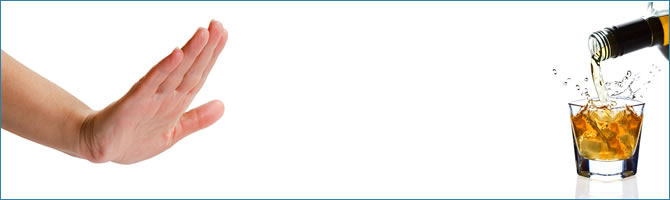 В ОАО «Западэлектросетьстрой» приказом от 31.07.2020 № 157 «Об освидетельствовании работников» утвержден Перечень работ (профессий рабочих) при выполнении которых требуется освидетельствование работников ОАО «Западэлектросетьстрой»  на предмет нахождения в  состоянии  алкогольного опьянения, состоянии, вызванном потреблением наркотических средств, психотропных  веществ, их  аналогов, токсических  веществ.
Назначены ответственные за проведение освидетельствования.
Ответственные обеспечены приборами, предназначенными для определения концентрации паров абсолютного этилового спирта в выдыхаемом воздухе. Каждый прибор подлежит поверке в соответствующие сроки.
Освидетельствование проводится 2 раза в день, а также  в течение дня в случае появления у работника признаков состояния опьянения. 
Факт проведения освидетельствования регистрируется в журнале освидетельствования работников.
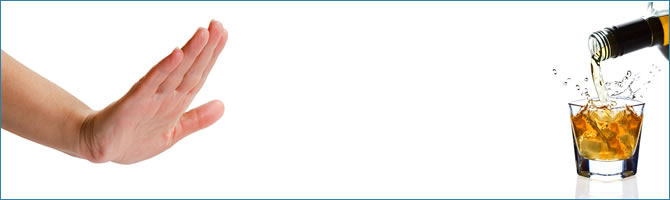 Приказом ОАО «Западэлектросетьстрой» от 03.01.2022 №1 «Об организации работы по охране труда в 2022 году» утверждена Инструкция о проведении контроля за соблюдением работниками требований по охране труда в ОАО «Западэлектросетьстрой» (далее - Инструкция).
В соответствии с требованиями Инструкции:
 за допуск работника к выполнению работ без освидетельствования начисляются 100 штрафных баллов.
За допуск к выполнению работ и нахождение в состоянии опьянения начисляются 100 штрафных баллов.
Информация о профилактике пьянства и алкоголизма
Каталог ЗЭСС – Общая папка – Здоровый образ жизни.
Информационные стенды.
Сайт организации (http://www.zess.by/).
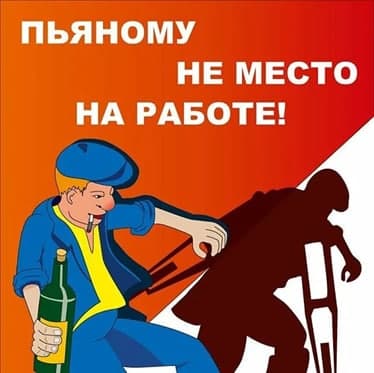 СПАСИБО 
ЗА ВНИМАНИЕ!